Biochimie appliquée en pathologies animales et végétales
I-Biochimie  appliquée  en pathologie  animale 

B- Analyses des urines
BIOCHIMIE APPLIQUEE EN PATHOLOGIES ANIMALES  ET VEGETALES / Mme YAACOUB.F
1
Exploration de la fonction rénale
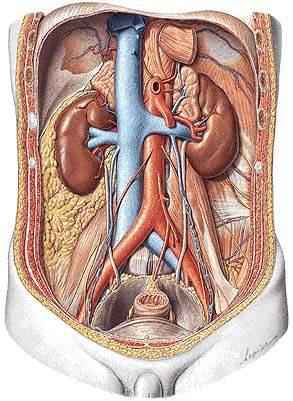 Rappels anatomiques
Coupe longitudinale du rein
Systême excréteur
Rappels anatomiques - Néphron
Les Analyses d’urines :
Définition :
C’est la recherche de présence anormale de protéines, de sucre, d’acétone, de sang, de nitrite dans les urines à l’aide de bandelettes réactives.
Technique :
On prévient le patient
On se muni du matériel (pistolet, bocal, urinai, bassin, verre graduée...)
On prend la bandelette (Vérifier date de péremption...)
- Regarder sur la boite le temps nécessaire à la réaction Faire le prélèvement 
On vérifie le résultat.
La Diurèse :
La diurèse est le volume d'urine émise ,en un temps donné en général sur 24h.
Elle varie en fonction de la transpiration, des boissons ingérées , de certaines pathologies et de certains médicaments .
La diurèse moyenne est de 1,5L.
La diurèse permet d'apprécier le fonctionnement rénal, ses anomalies et de déceler des pathologies :
-de diagnostiquer et suivre l'évolution de certaines maladies.
- de suivre l'efficacité de certains traitements.
- de dépister les signes d'aggravation.
- de faire le bilan « des entrées et des sorties ».
.
Matériel :
un bocal / 24h Technique :
Sur le bocal, inscrire le nom du patient.
On prévient le patient
On jette la première miction (pour commencer à zéro) et on commence alors le prélèvement. On note la date, l’heure de commencement
Évaluation
Quantité :Normal : 1,5 – 2 litres. ( oligurie : diminution du volume des urines :
diurèse < 500 mL. Anurie : absence totale ou quasi-totale d’urine. Polyurie :
augmentation du volume des urines : diurèse > 3 litres.
Aspect : Clair : normal. Dépôt : infection, caillot de sang.
Couleur :Clair : normal. Trouble : infection. jaune foncé : urines concentrées.
Rouge-orangé : ictère, médicaments .Rouge-brun : hématurie.
Odeur : Nauséabonde : infection.
Vocabulaire relatif au fonctionnement de la fonction rénale
L’Anurie : absence d’urine, pas de production .
Oligurie : diminution de la qualité d’urine émise sur 24h Polyurie : augmentation de la quantité d’urine émise sur 24h.
Pollakiurie : augmentation des mictions sans augmentation de la quantité totale sur 24h. 
Dipollakiurie : augmentation des mictions avec baisse de la quantité sur 24h.
 Dysurie : difficulté à uriner.
Rétention urinaire : fonction rénale bonne mais mictions impossibles.
Etapes
Prélèvement et traitement des échantillons d’urine.
Analyse physique de l’urine (macroscopique)
Examen microscopique du sédiment urinaire
Analyse chimique de l’urine
Ex. bacteriologique
Analyses physique de l’urine
Quantité – VN = 1–2,5 L<500 mL (oligurie),>3500 mL (polyurie)
Limpidité – limpide,  trouble (infection; lipidurie; cristallurie)
Couleur - légèrement jaune, rouge (hématurie); brun foncé (bilirubine)
pH, VN = 5,0–6,0, >6,0 (acidose rénale tubulaire; infection des voies urinaires
Analyse chimique de l’urine
Une multitude de substances anorganiques et organiques peut être décelée dans l’urine
Les bandelettes-test peuvent comprendre jusqu’à 10 analyses différentes, capables de déceler, en plus de paramètres chimiques (glucose, albumine, hémoglobine, cétones, bilirubine, urobilinogène, nitrites), également le pH, du sang et des leucocytes .
La détermination à l’aide de bandelettes-test est semi-quantitative. Dans le sens d’une automatisation, les bandelettes-test peuvent aussi être évaluées de manière photométrique à l’aide d’appareils spéciaux, l’exploitation demeure cependant semi-quantitative
Analyse chimique de l’urine
Glucosurie -  est décelé sur la bande-test à l’aide de glucoseoxydase, ce test est spécifique du glucose. 
Un résultat positif peut indiquer un diabète sucré, ou une glucosurie rénale. 
faussement positifs peuvent être provoqués par des produits de nettoyage contenant des peroxydes ou fortement oxydants. 
.
faussement négatifs pourraient être dus à de hautes doses de vitamine C, bien que la plupart des bandelettes-test disponibles actuellement aient éliminé l’influence de l’acide ascorbique
Protéinurie
Il existe une protéinurie physiologique, non décelable par les techniques classiques.
Si de plus grandes quantités sont décelées (plus de 250 mg /24 heures), cela signifie que la membrane glomérulaire est lésée.
La protéinurie est l’une des premières manifestations des affections rénales
On peut doser de façon plus spécifique l’albumine urinaire, avec une sensibilité > bandelettes.
Dans les conditions normales, le passage d’albumine dans l’urine est minime : <30 mg/24h.
La cetonurie -d’acétone, d’acétoacétate et d’acide β-hydroxy-butyrique
sont issus du métabolisme intermédiaire des matières grasses
Les cétones se trouvent dans l’urine en cas de :
cétoacidose diabétique ou alcoolique
d’état de faim
 de vomissements récidivants
Analyse chimique de l’urine - Protéinurie
normalement dans l’urine moins <150 mg par 24 heures
Evalue l’intégrité du filtre glomérulaire
Mimimum < 1 g/24h 
Néphritique 1-3 g/24 h
Néphrotique  > 3.5 g/24 h
Microalbuminurie - tests spéciales peuvent être d’une grande utilité dans la détection précoce d’une néphropathie diabétique
Analyse chimique de l’urine
Bilirubine - normal négatif, + jusqu’à +++ (hépatite; cirrhose; ictère d’occlusion)

  Urobilinogéne - normal faiblement positif, + jusqu’à ++++ (lésion des cellules hépatiques; hémolyse)

Nitrite - normal négatif, positif (infection des voies urinaires)
Hématurie
C’est l’émission de sang dans les urines au cours de la miction
• Hématurie macroscopique :
• Visible a l’oeil nu
• Urines rouge vif ou sombre
• Hématurie microscopique :
• Urines claires
• Dgc par examen cytologique:
- numération des hématies : > 5 hématies/mm³
- compte d’Addis : > 5000 hématies/min
Le sédiment urinaire
l’un des procédés les plus anciens de la medecine de laboratoire, qui n’a absolument rien perdu de son importance de nos jours
L’examen de l’urine et du sédiment urinaire revêt également dans le cabinet médical une grande importance grâce à la simplicité de la méthode et à son potentiel d’information diagnostique.
Examen microscopique du sédiment urinaire
après centrifugation de l’urine
L’examen du sédiment est particulièrement utile dans le diagnostic d’infections des voies urinaires, de glomérulonéphritides et de néphropathies tubulointerstitielles
Un sédiment urinaire normal ne contient que 
d’érythrocytes (<5/champ visuel) 
leucocytes (<5/champ visuel)
quelques cellules épithéliales plaquettaires 
quelques cylindres hyalins
Les Leucocytes
Témoigne d’une inflammation urinaire
VN < 10/mm3
Sous entend «Polynucléaires Neutrophiles» Les autres lignées sont quasi inexistantes dans l’urine.
Il est à peuprés impossible de les identifier sans coloration
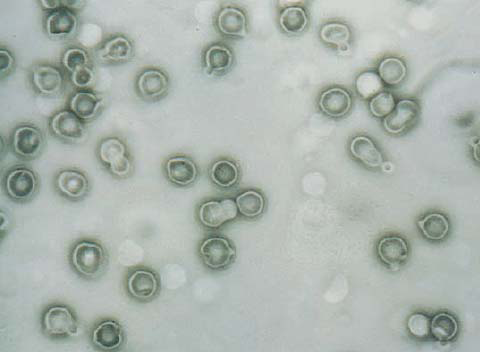 Les hématies
VN < 5/mm3 




Si les érythrocytes sont eumorphes, ils sont la plupart du temps issus des voies urinaires excrétrices et leur présence dans l’urine peut signaler des tumeurs, des calculs ou des infections. 
Des érythrocytes dysmorphes évoquent une origine glomérulaire
Eumorphes      et          dysmorphes
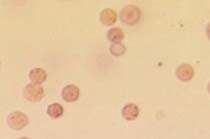 Les Cellules
La présence de cellules dans le sédiment est le résultat du renouvellement normal de l'épithélium.
Peut etre : pavimenteuse , tubullaire (des tubes), vessicale,
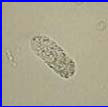 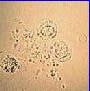 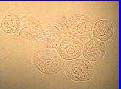 Autres éléments: 
Résultat semi-quantitatif
Cellules épithéliales
cristaux
Cylindres
Parasites
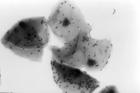 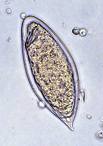 LES CYLINDRES
La majorité de la fraction uromucoprotéique de l’urine est composéde la  -- Protéine de Tamm-Horsfall --
Cette protéine est sécrétée par la branche ascendante de l’anse de Henlé
Les cylindres sont des éléments issus de la polymérisation de cette protéine
Cette protéine est toujours présente dans l’urine (25-50 mg/24h)
Il existe dans l’urine des facteurs «favorisants»la production de cylindres
La présence d’albumine
La stase urinaire 
La présence de débris cellulaires
La diminution du taux de filtration glomérulaire
Si un cylindre a plus du tiers de sa surface couverte par un élément figuré, il prend le nom de cet élément..
Les cylindres hyalins et cireux
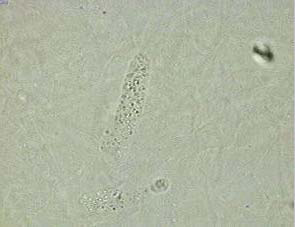 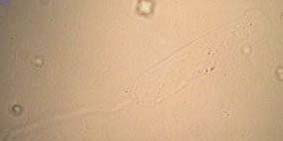 Les cylindres érythrocytaires
De grande importance car il signe une hématurie d’origine glomérulaire
Recouverts d’hématies fantomes ou d’amas d’hématies
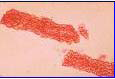 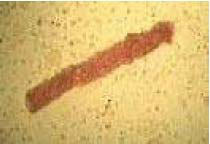 Les cylindres leucocytaires
Cylindres à membrane hyaline
Inclusions de polynucléaires neutrophiles
On les retrouve principalement:
Glomérulonéphrite aiguë
Néphrite interstitielle allergique médicamenteuse
Glomérulonéphrite post streptococcique
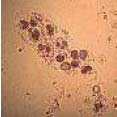 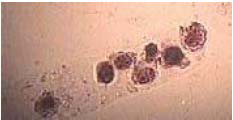 Les cristaux urinaires
Ont dans la majorité des cas peu d’intérêt clinique (cystine exclue)
Une multitude de situations bénignes peuvent provoquer la formation de cristaux
S’il est tentant de relier la présence de cristaux urinaires àun risque de néphrolithiase, la majoritédes personnes chez qui ont les retrouve n’ont pas et ne feront pas de calculs.
La plus part des cristaux retrouvés dans l’urine ne sont pas présents juste au moment de la miction
Les cristaux urinaires
Oxalates de calcium : urine acide
Urines acides
Sans grande signification clinique ; augmenté dans la goutte où leur présence peut signaler une néphropathie
Aide urique et urates
Peu de signification clinique. Normaux en quantité modérée, en particulier après ingestion d'aliments riches en oxalates. 
Ils sont augmentés au cours de certaines maladies rénales chroniques et au cours de maladies intestinales (maladie de crohn)
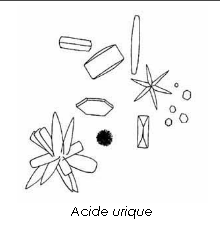 Aliments riches en oxalates
Boissons, 
Bière brune 
Thé noir 
Lait chocolaté 
Cacao 
Café instantané
 Chocolat chaud 
Jus à base de fruits riches en oxalates 
Boissons et yaourts au soja
Noix, amandes, noix de cajou, noisettes Graines de sésame Tahine (crème de sésame) 
 le chocolat.
Cristaux de cholesterol ou de TG  (chylurie)
On observe ces cristaux, ainsi que des gouttelettes lipidiques,en cas de fistules lympho-urinaires (filariose  lymphatique :Wuchereria bancroft ) .
Les phosphates amorphes  : urine alcaline
Favorisés par l’hydrolyse bactérienne de l’urée. Retrouvés en cas d’infection bactérienne.
Peu de signification clinique. Le plus souvent, leur présence témoigne seulement d'une consommation importante	 de fruits
(Proteus, Ureaplasma urealyticum, Staphyloccocus 
aureus et epidermidis, pseudomonas) peuvent rendre l’urine alcaline.
Cristaux iatrogènes
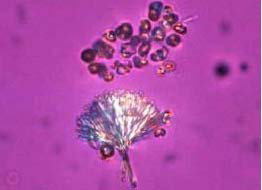 Les Sulfamides
Amoxicilline
Indinavir
Produits de contrast
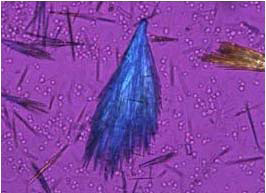 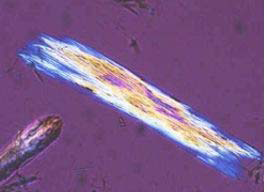 EXAMEN CYTO-BACTÉRIOLOGIQUE DES URINES
But :
Affirmer le diagnostic d'infection urinaire et guider le choix d'un traitement antibiotique.
Signes cliniques :
Chez la femme : brûlures mictionnelles et mictions fréquentes (cystite) 
Chez l'homme, mêmes signes mais si l'on exclut les urétrites, les cystites sont rares. 
L'infection urinaire peut se compliquer de pyélonéphrite, généralement avec fièvre.
Etapes de l’ECBU: 
Prélèvement, conservation
Examen direct (cellules, bactéries)
Culture, compte de germes.
Prélèvement, conservation
L’urine est normalement stérile.
Facilement contaminée par la flore commensale.
Toilette, élimination du 1er jet.
Flacon stérile
Temps de stase ( au moins 4h)
2h à température ambiante
 24h à +4°
Jusqu’à 48h en flacon + borate
Sinon:
Modification du compte de germe
Altération des cellules
Signes biologiques :
 
* Urine normale :
A la macroscopie une urine normale est jaune clair et limpide. 
A l’observation microscopique entre lame et lamelle (cytologie) on observe :
- un nombre très faible de GB ou de GR < 10/mm3 (ou à 104 /ml), non altérés
- de rares à quelques cellules épithéliales (cellules vésicales), plus nombreuses pendant les menstruations
- la présence ou non de cristaux variables (selon l’alimentation) 
- pas de germes à l'examen entre lame et lamelle, l’urine normale est STÉRILE
* Urine infectée :
Pour conclure à une infection urinaire le nombre de GB doit être supérieur ou égal à 10/mm3 (104 /mL). Si le nombre de GB est très élevé, on parle de pyurie.
Parallèlement le nombre de bactéries est en général égal ou supérieur à 105/mL
Leucocyturie et hématurie:
 mesure microscopique
 ou automatique
Bactériurie:
 Résultat semi-quantitatif 
Par microscopie (coloration de Gram) 
ou automate + microscopie
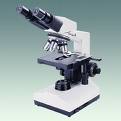 - Une leucocyturie sans bactérie visible doit évoquer  une tuberculose urinaire ou une infection urinaire décapitée par une prise d’antibiotiques. 
- Les infections urinaires sont le plus souvent mono-microbiennes, très rarement di-microbiennes
- Le prèlèvement doit être considéré comme contaminé si :
- présence de germes sans GB
- plus de 2 germes en quantité comparable
Dans le cas de prélèvement contaminé, obligation de prélever un nouvel échantillon d’urine.
- Sans mise en culture, le ou les germes infectieux ne peuvent être identifiés. Cependant, les résultats du Gram et la morphologie de l'espèce dominante sont une indication précieuse pour le praticien.
80 % des infections sont dues à Escherichia coli 
10 % sont dues à des Proteus (très mobiles) 
10 % restant sont dues à des Klebsiella, entérocoque, staphylocoque
* observation au microscope (objectif x40)
Explorer soigneusement la totalité de la lamelle pour repérer et quantifier 
- les éléments cellulaires : leucocytes, hématies, cellules épithéliales, rénales, ou autres 
- la flore microbienne : bacilles ou coques, éléments mycéliens ou levures
éventuellement si leur nombre est important : 
	- les cristaux, les cylindres granuleux (mieux repérable à l’obj x10)
	- les parasites tels œufs de schistosomes, Trichomonas vaginalis  (difficiles à repérer, surtout s'ils sont immobiles)
Les critères d’une infection sont : 
	- un nombre de leucocytes supérieur à 104 / mL ( 10 / mm3) ce qui correspond environ à 1 leucocyte tous les 10 à 20 champs microscopiques 
Si le comptage est automatisé, normes fabricant:
 ex: 25/mm3 adulte,
         10/mm3 enfant 
           
	- un nombre de bactéries supérieur à 105 ml ce qui correspond à environ 1 bactérie  par champ. 
 
Lors de l’examen de la lame au microscope chaque élément est "coté", c’est-à-dire apprécié semi-quantitativement.
La leucocyturie peut être absente au cours d’authentiques IU:
  - prélèvement très précoce
  - patients neutropéniques
  - enfant de moins de 3 mois
  - lyse des leucocytes (conservation)
Inversement…
   La leucocyturie peut être présente et non spécifique d’IU:
   ex: urétrite, vulvo-vaginite,  certaines maladies inflammatoires , porteurs de sonde.
En pratique l’interprétation du dénombrement des germes urinaires se réalise en corrélation avec le taux de leucocytes 
 
- Si < 104 CFU/mL (avec un taux de GB inférieur à 104 / mL ) : ne pas poursuivre l’analyse, rendre :  pas d’infection urinaire » 
  Si < 104 CFU/mL avec un taux de leucocytes élevé penser à une tuberculose rénale (sauf si le patient a reçu récemment des antibiotiques !)
- Si 104 CFU/mL pour une urine mono microbienne 
- avec un nombre de GB supérieur à 104 par mL, poursuivre l’identification. 
. pour  un nombre de GB est inférieur à 104 par mL, rendre « urines contaminées, prélèvement à renouveler»
 
- Si > ou = 105 CFU/mL avec un taux de GB supérieur à 104 mL, observer le nombre de type de colonies:
* Si un type de colonie : poursuivre l’analyse
* Si plusieurs types de colonies 
- 2 types de colonies : poursuivre l’analyse, faire une identification de l’espèce majoritaire ou des deux espèces si elles sont en quantité équivalente
- 3 ou + : rendre « urines contaminées, renouveler le prélèvement »
Très souvent:
   Chez une femme: nombreuses cellules épithéliales + bacilles Gram positif (lactobacilles) à l’examen direct + culture 
   (103 ou 104 UFC/ml) flore polymorphe :
   → contamination vaginale
Cas particuliers:

Symptômes urinaires + bactériurie à l’examen direct + culture stérile:

  → UI décapitée ( traitement ATB)
  → bactérie difficile à cultiver (ex:anaérobie)
Exemples:
Bacilles gram négatif           polymicrobien